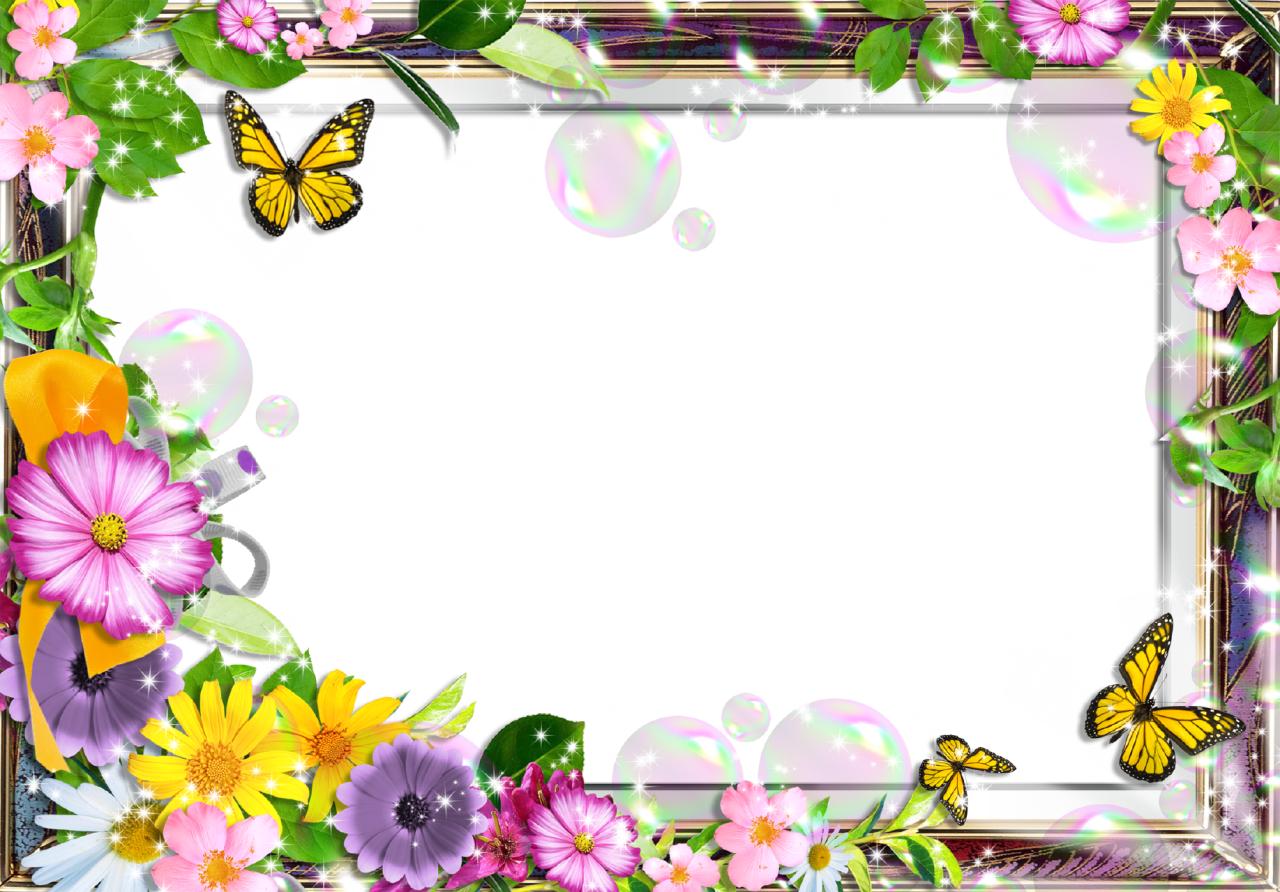 Giáo án:     Làm quen với MTXQ
Đề tài:        Khám phá về một số loài hoa
Chủ điểm:  Tết và mùa xuân
Giáo viên:  Nguyễn Thị Phượng
Năm học: 2016 – 2017
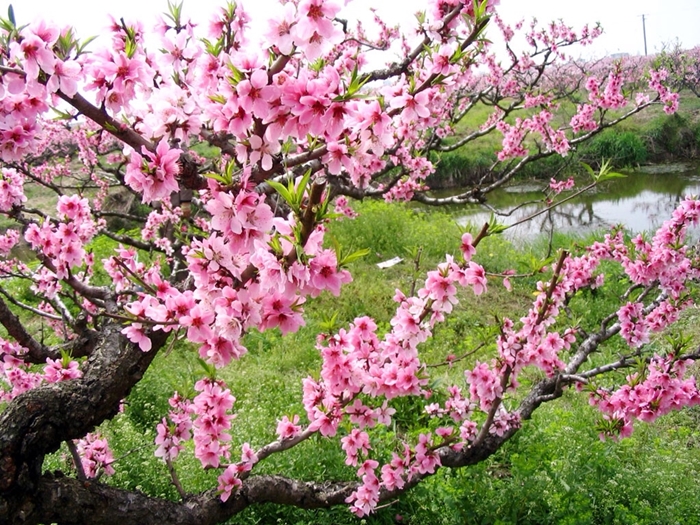 HOA ĐÀO
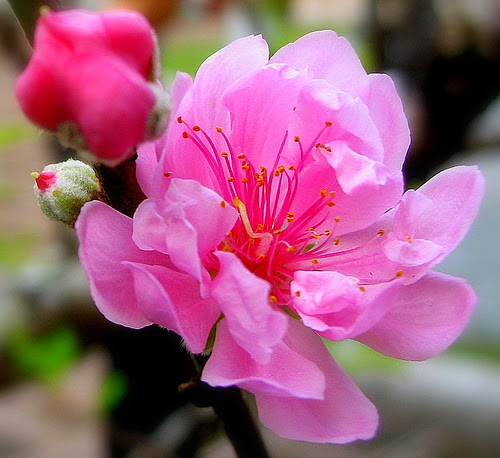 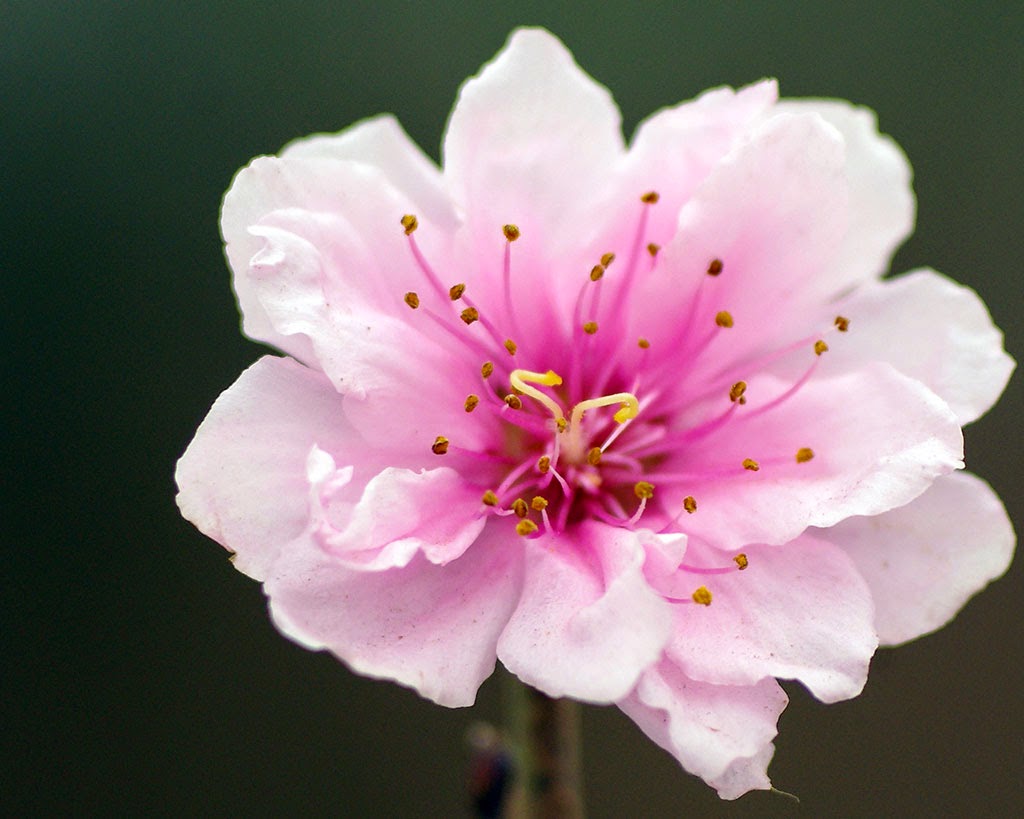 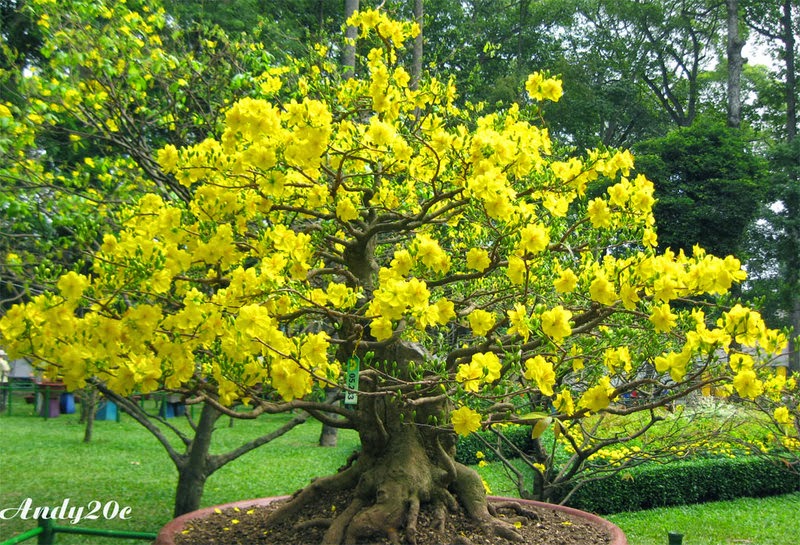 HOA MAI
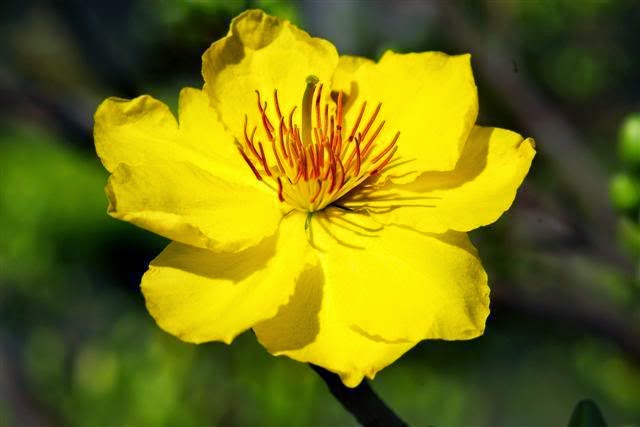 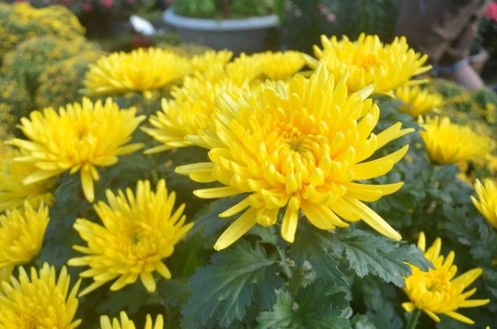 HOA CÚC VÀNG
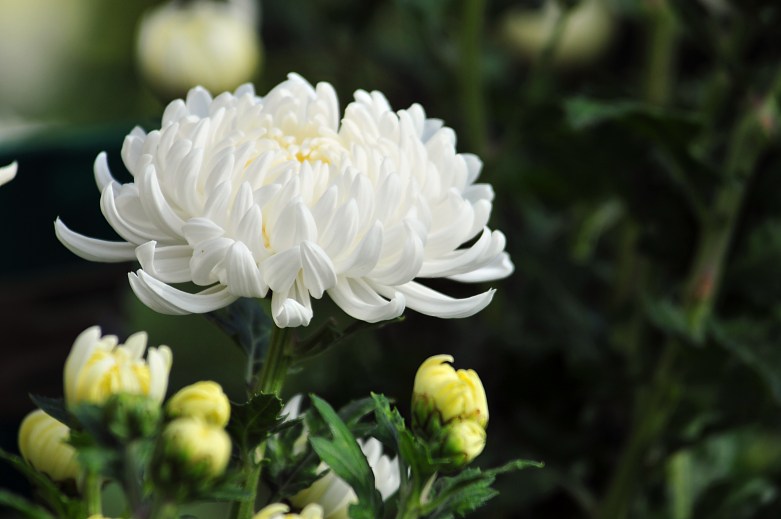 HOA CÚC TRẮNG
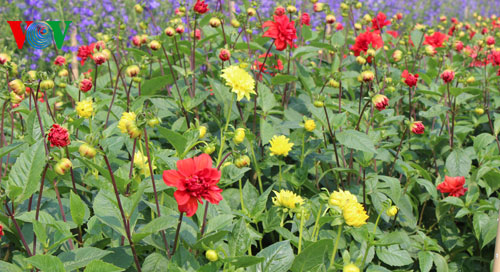 HOA THƯỢC DƯỢC
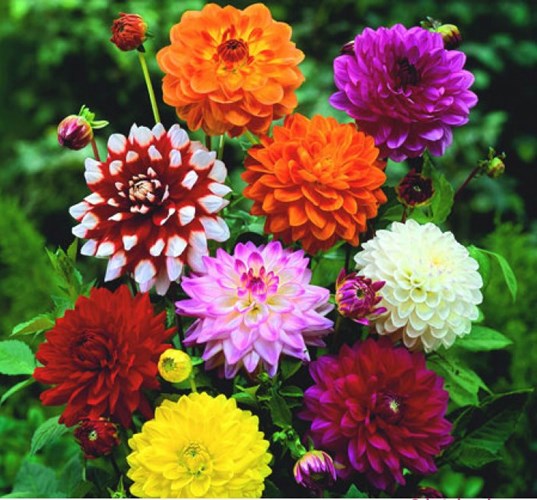 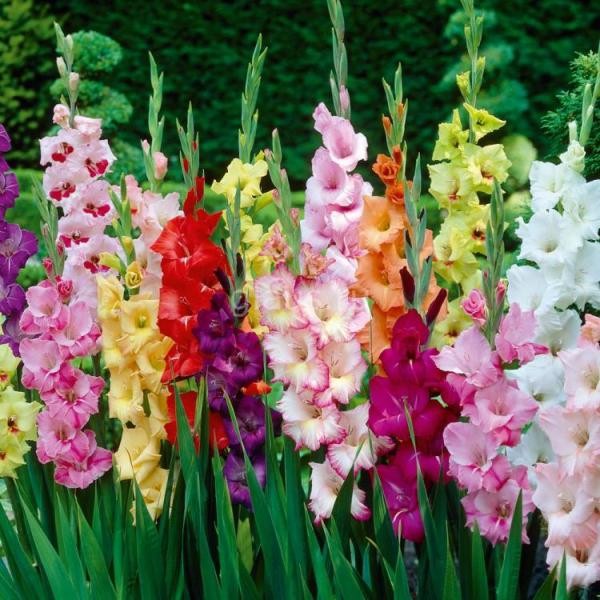 HOA LAY ƠN
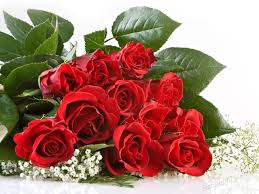 HOA HỒNG
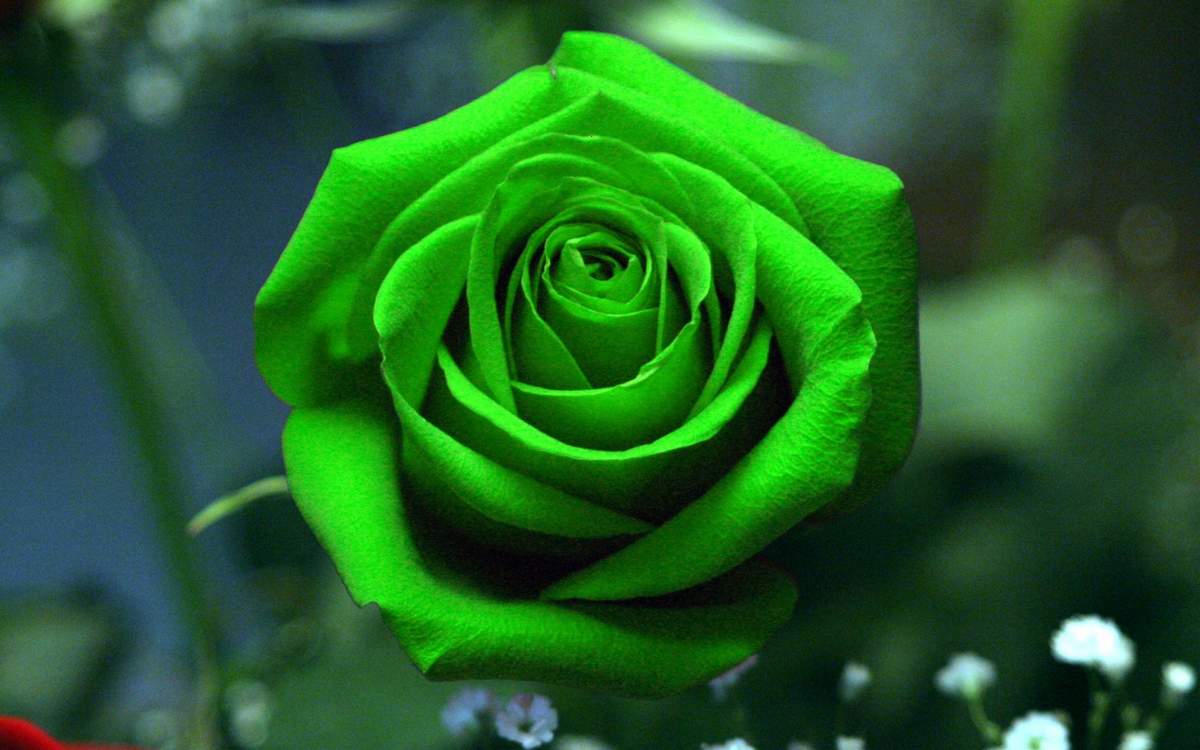 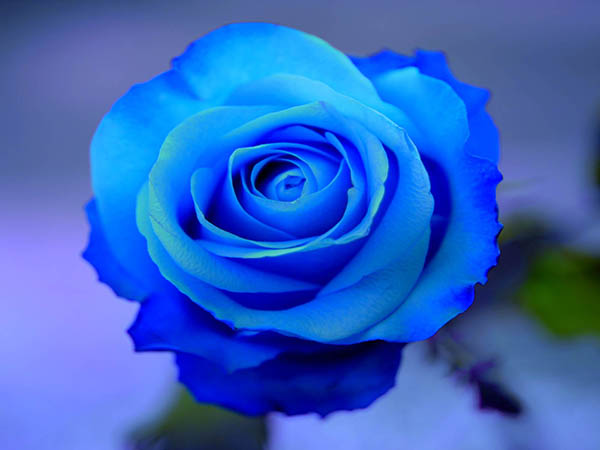 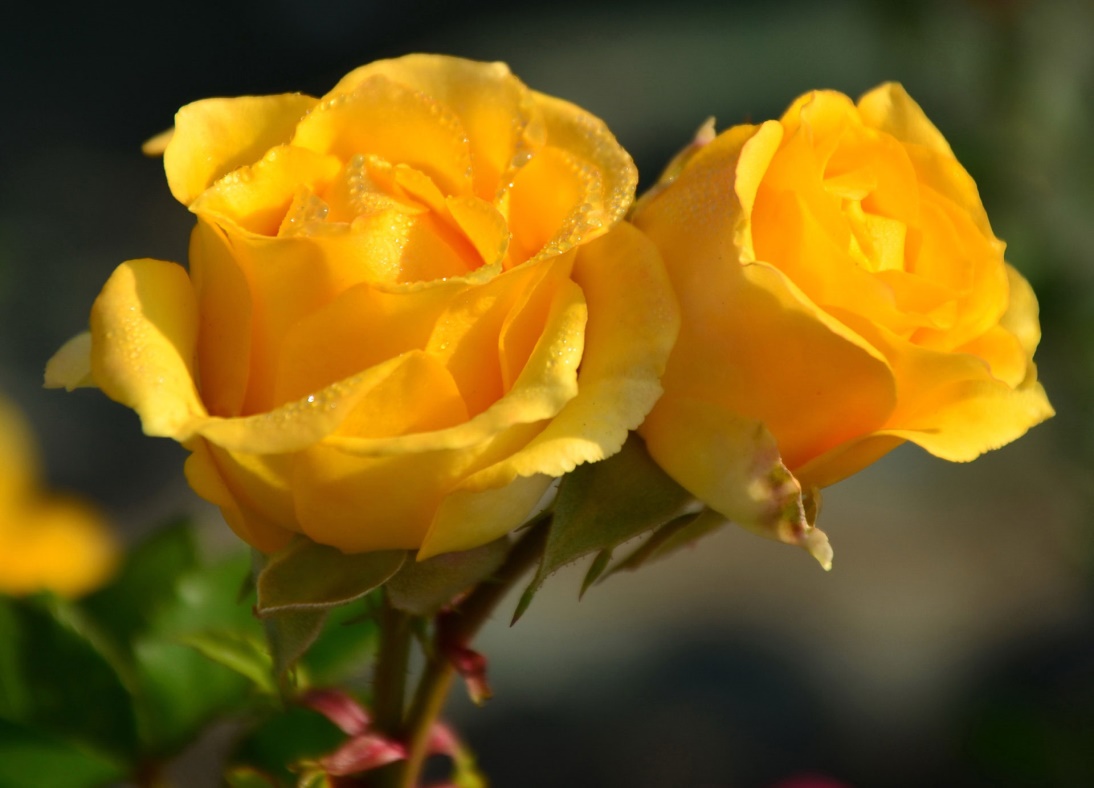 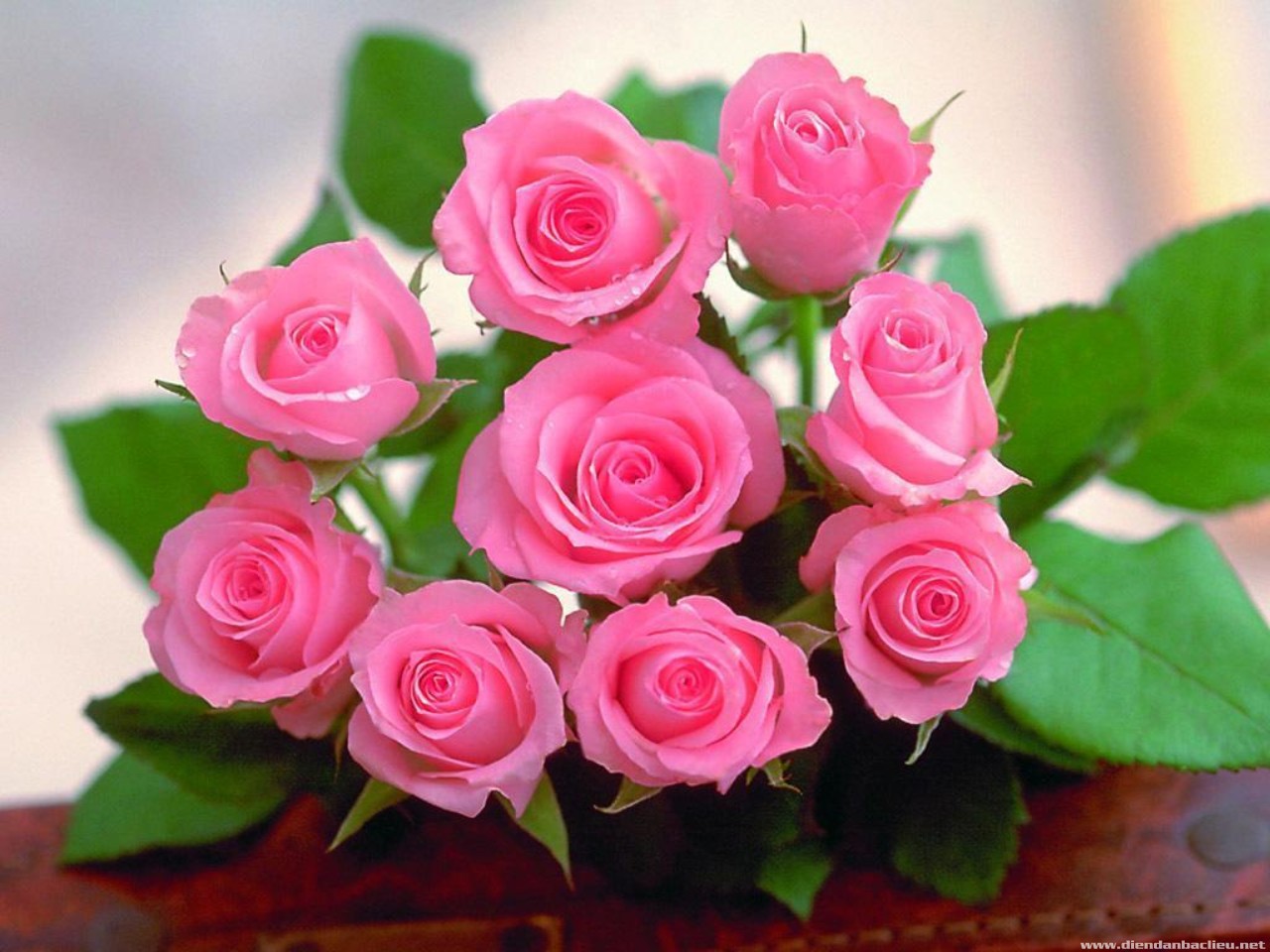 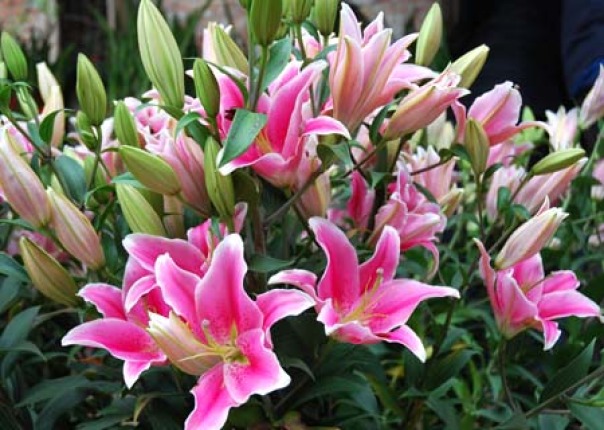 HOA LY
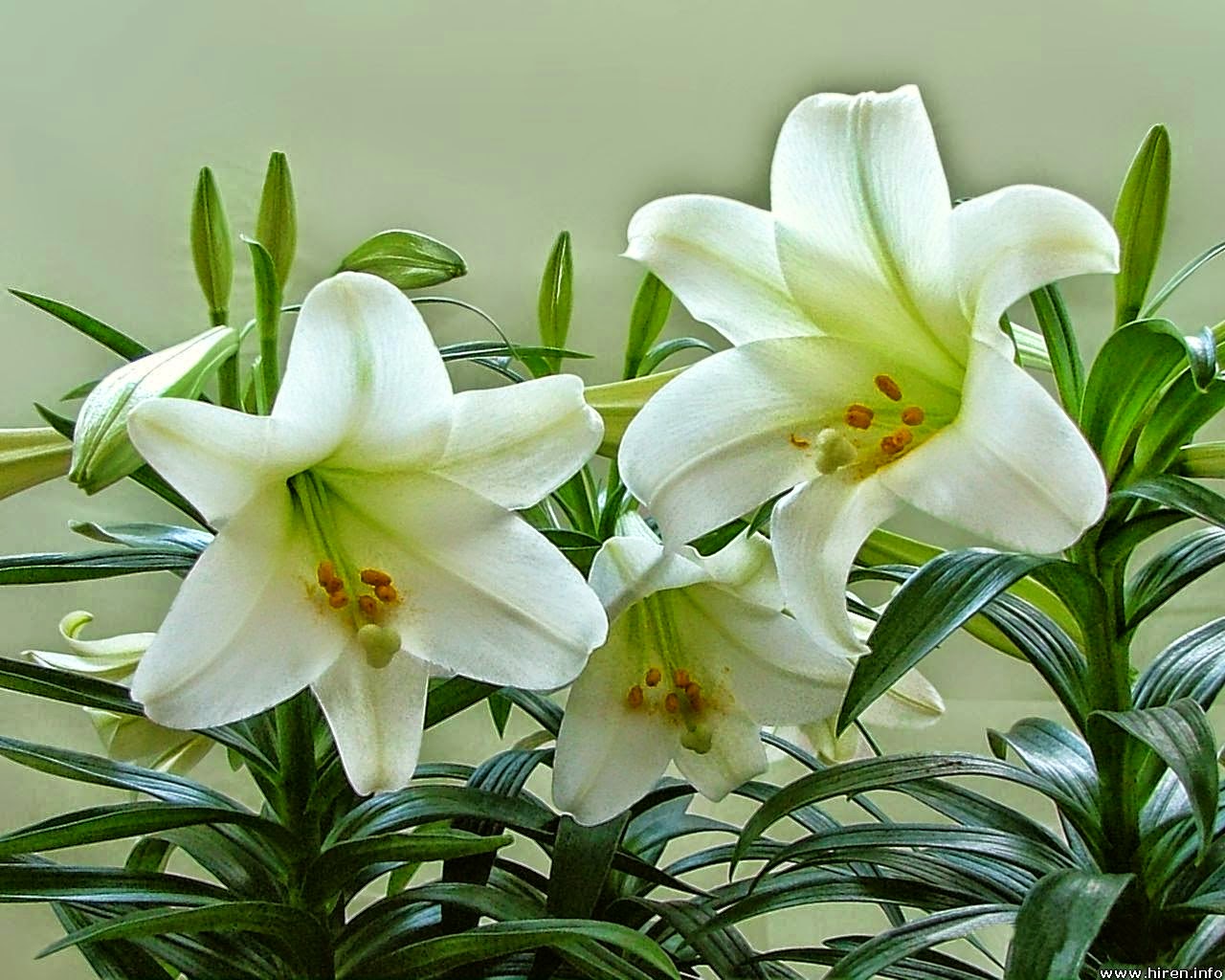 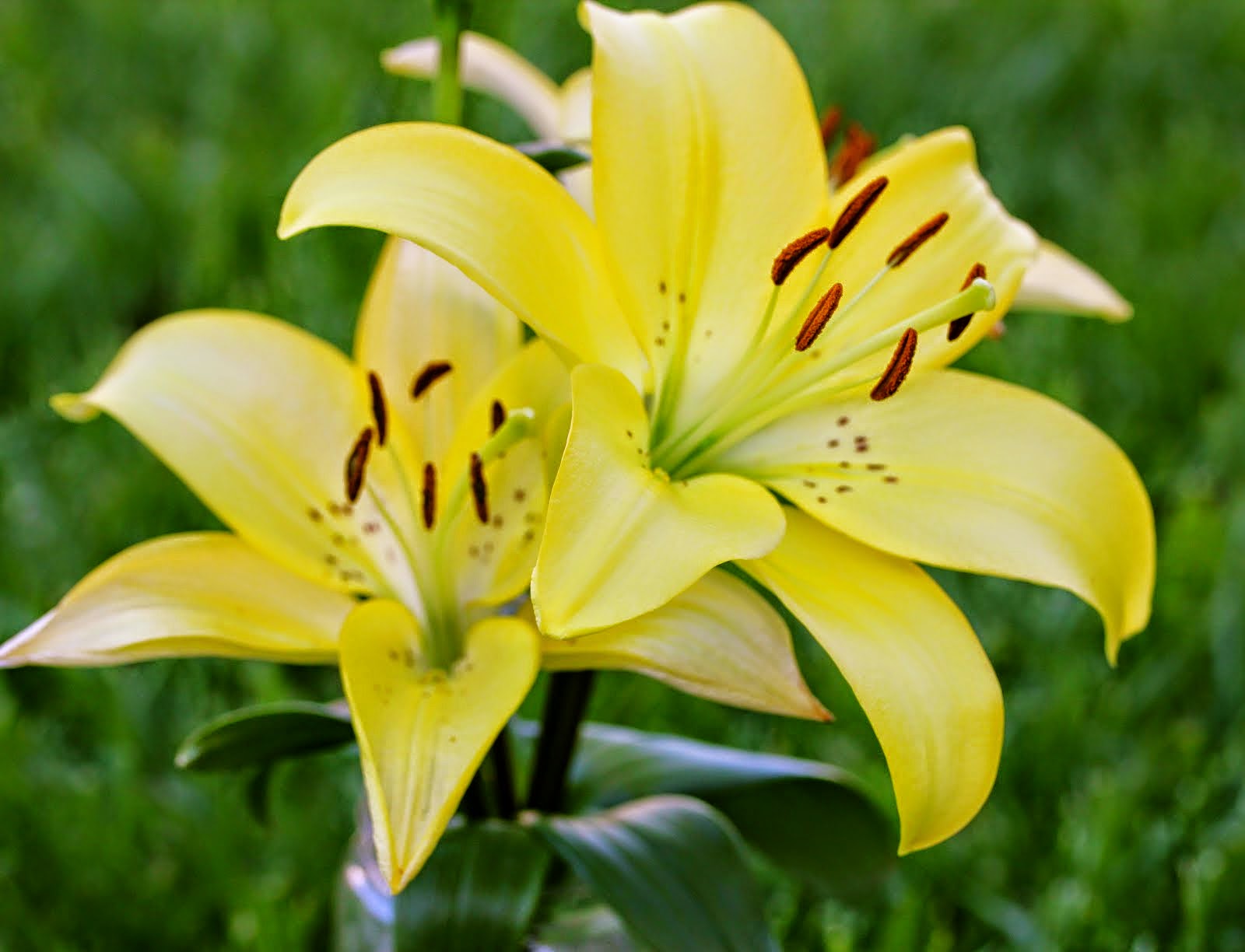 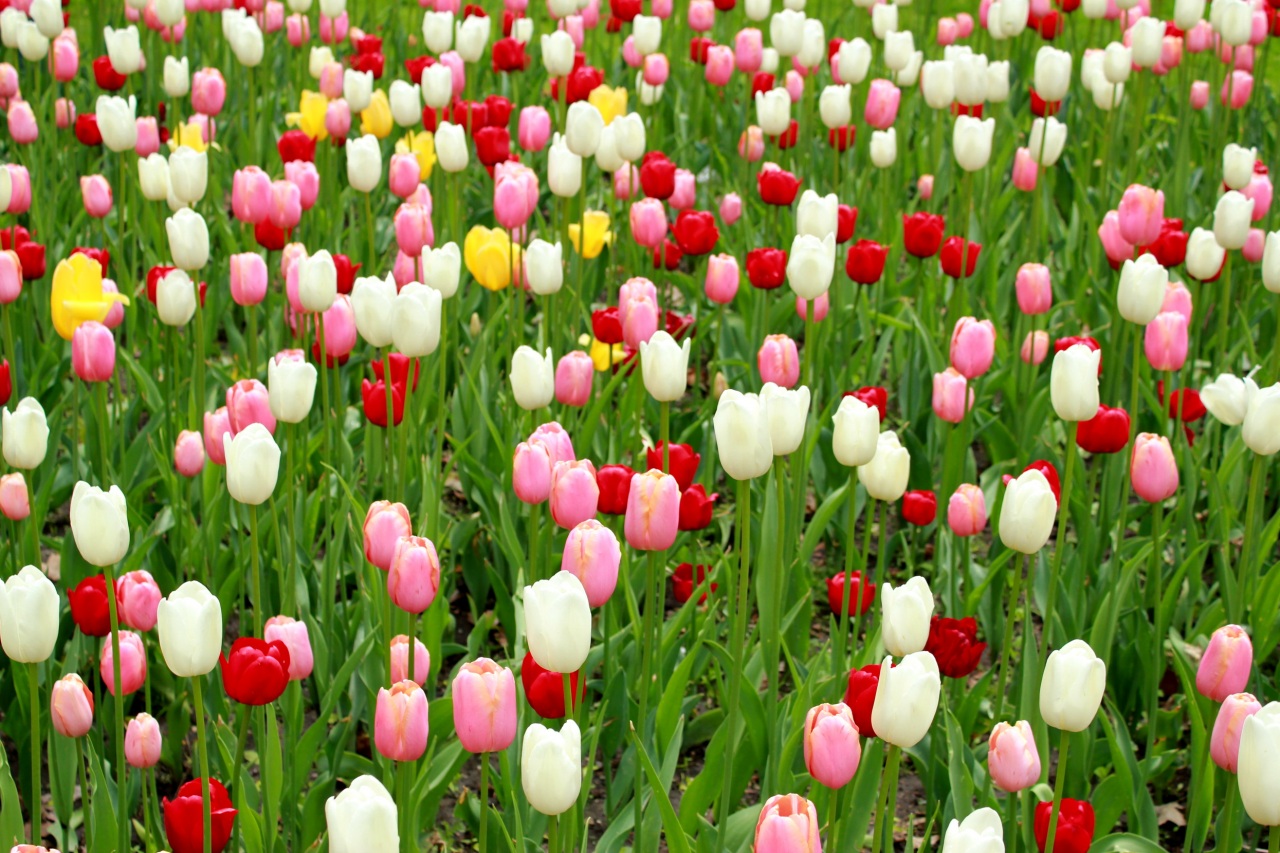 HOA TUY LÍP
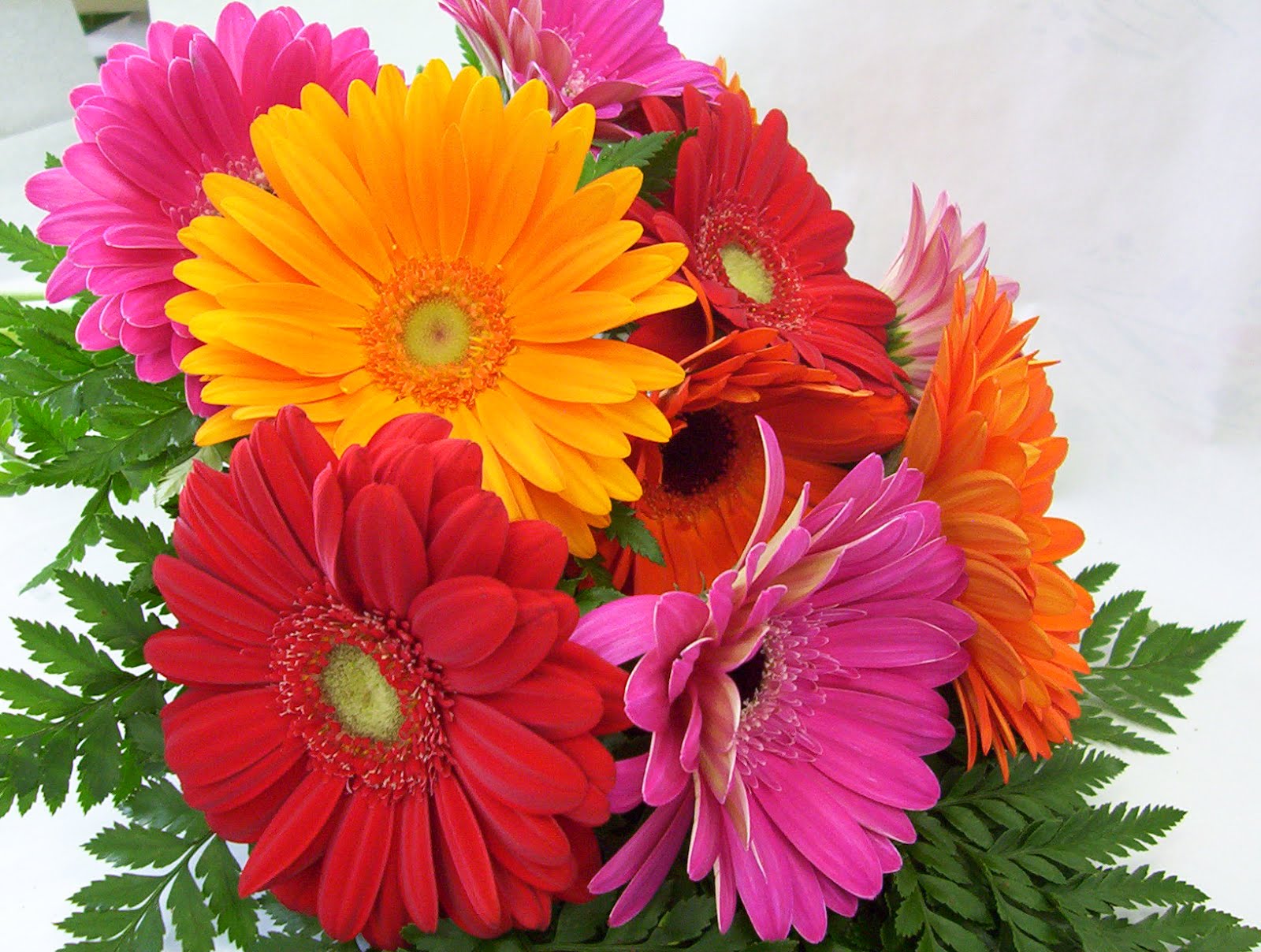 HOA ĐỒNG TIỀN
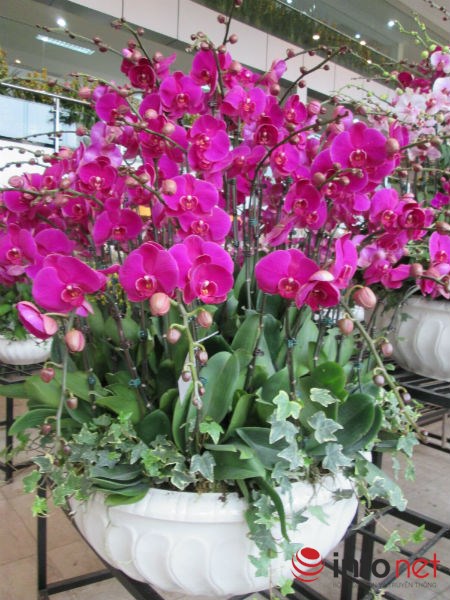 HOA LAN
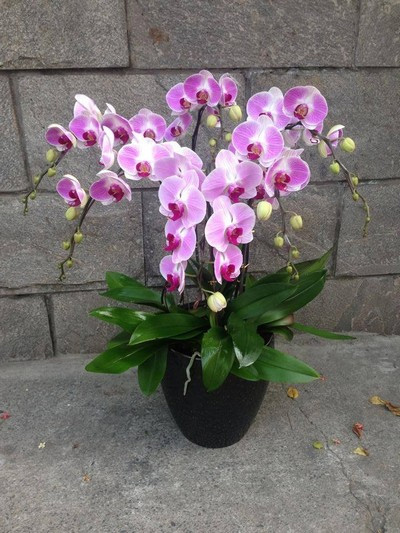 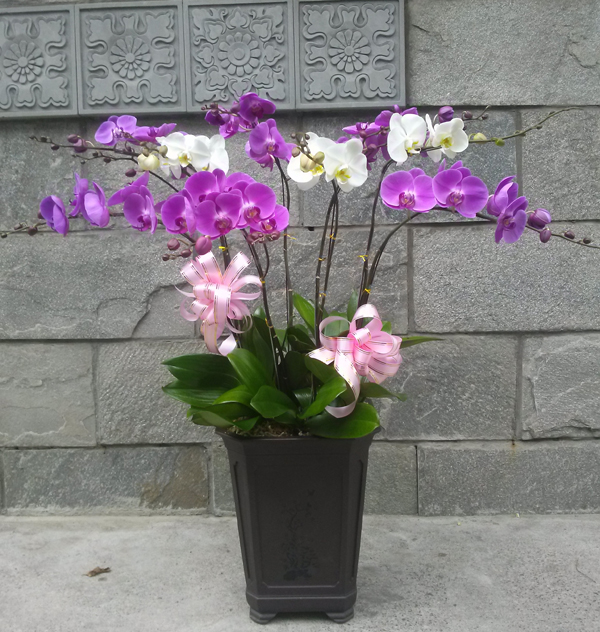 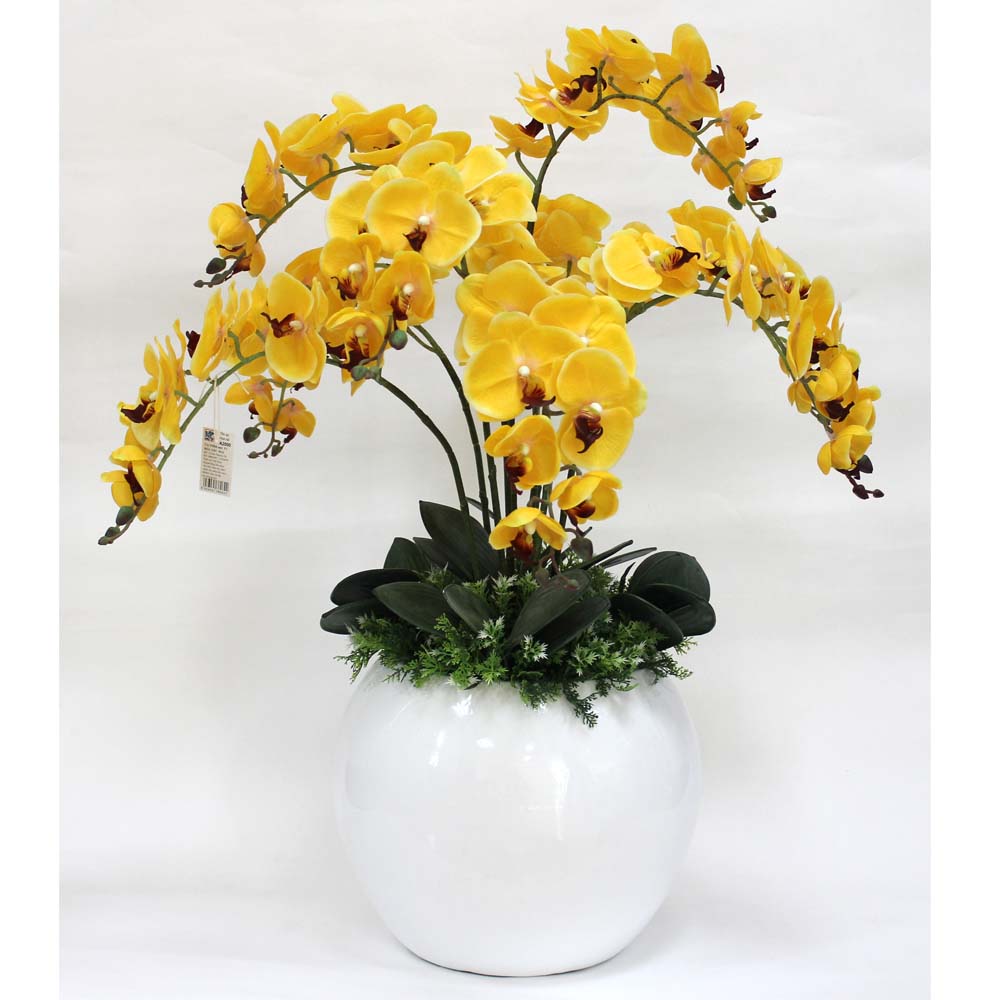 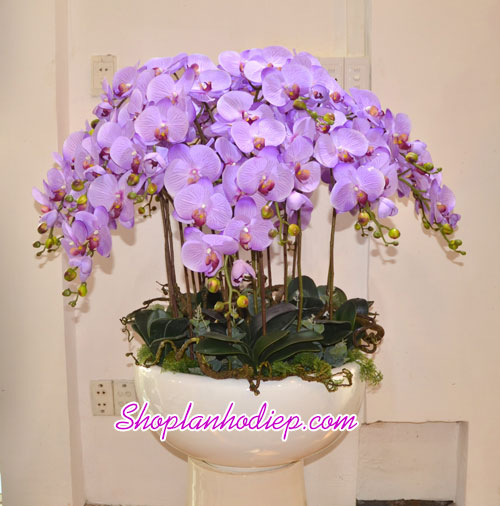 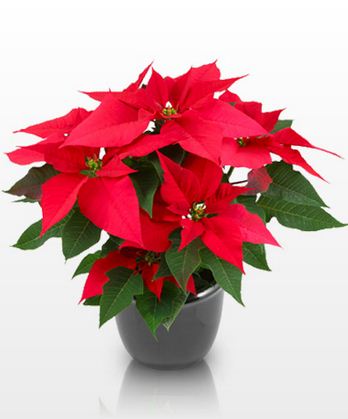 HOA TRẠNG NGUYÊN